МБДОУ № 6 «Колосок»
Проект: «Знакомство детей со знаменитыми людьми 
Сальского района»
Цель:   Расширять и уточнять знания детей о родном крае.
Формировать интерес к людям разных профессий и результатам их трудовой деятельности.   Обогащать словарный запас, развивать связную речь.  
Задачи: 1. Собрать биографические сведения об интересных людях нашего  района и поселка, информацию об их творчестве, подвигах, судьбах;
 2. Оформить результаты работы в виде презентации и альбома
 3. Формировать чувство гордости за свой район и людей, живущих в нем, желание прославить свой поселок  в будущем.
 4. Вовлекать в воспитательно-образовательный процесс семьи воспитанников, повышать родительскую компетентность в области истории и культуры родного края.
Реализация плана проекта:

Этап. Подготовительный
Подбор методической, научно-популярной литературы
Составление плана работы над проектом
Разработка цикла  экскурсий, бесед, презентаций о знаменитостях Сальского района  
Создание предметно- развивающей среды «Мой край»
Подбор художественной литературы для детей

2.Основной этап
Знакомство с достопримечательностями поселка
НОД « Мой   поселок»
Выставка работ  «Родительский дом- начало начал»
Рисование семейного герба
Беседа «Знаменитые люди нашего поселка»
Экскурсия на аллею Славы
Рассматривание книги-альбома «Сальский район в биографиях и цифрах» 
Экскурсия в библиотеку
Знакомство и рассматривание книг о знаменитых людях Сальского района
Просмотр презентаций «Герой России – Виталий Горин», «Наталия Тарасенко»

3.Заключительный этап: 
Оформление альбома «Люди, прославившие Сальский район»
Создание презентации «Знакомство детей со знаменитыми людьми Сальского района
1. Знакомство с достопримечательностями родного поселкаПамятник  А.М. Горький        Памятник В.И. Ленин
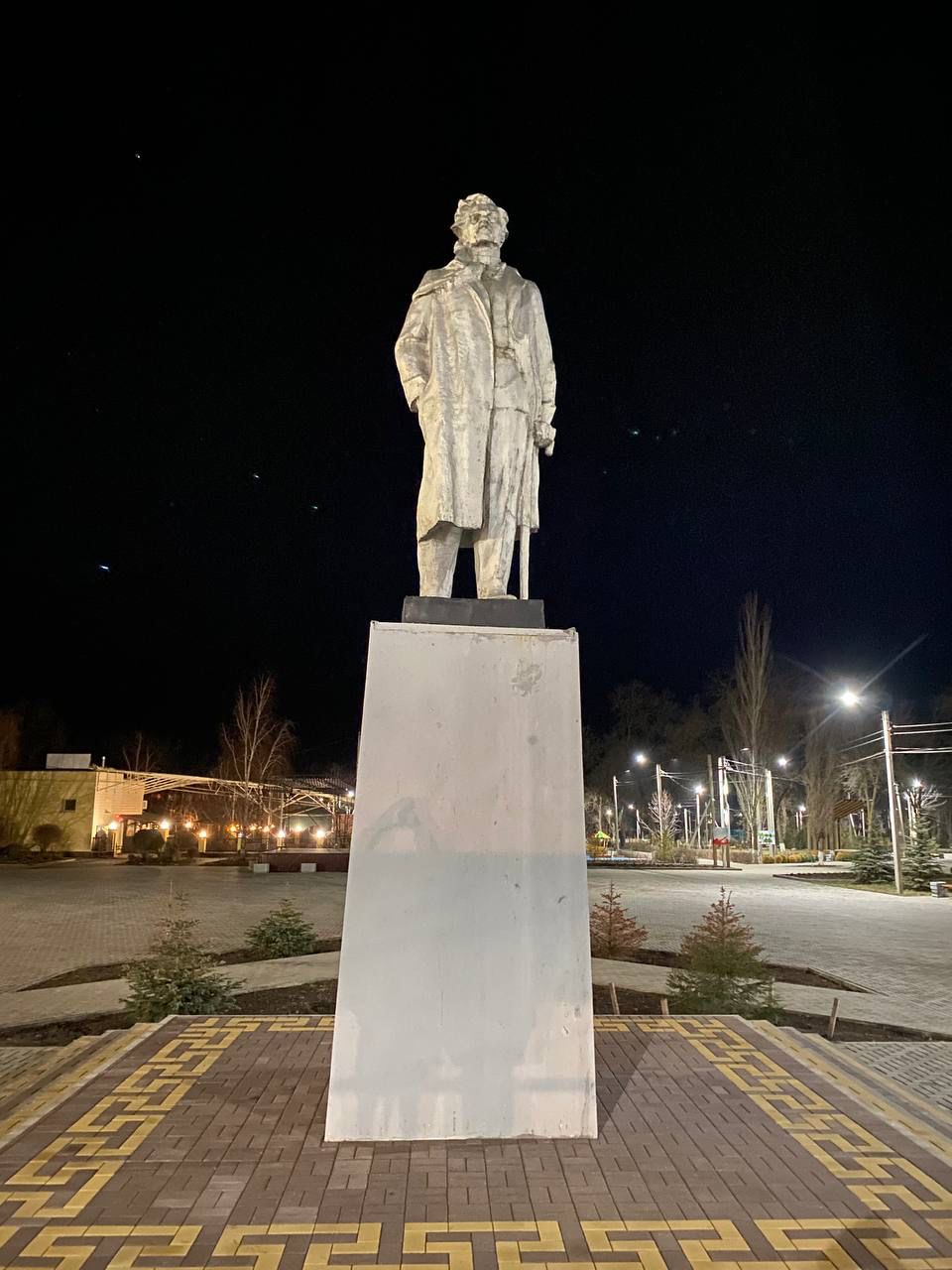 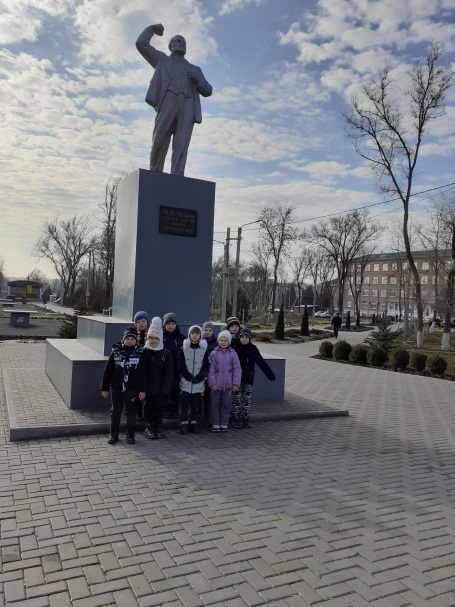 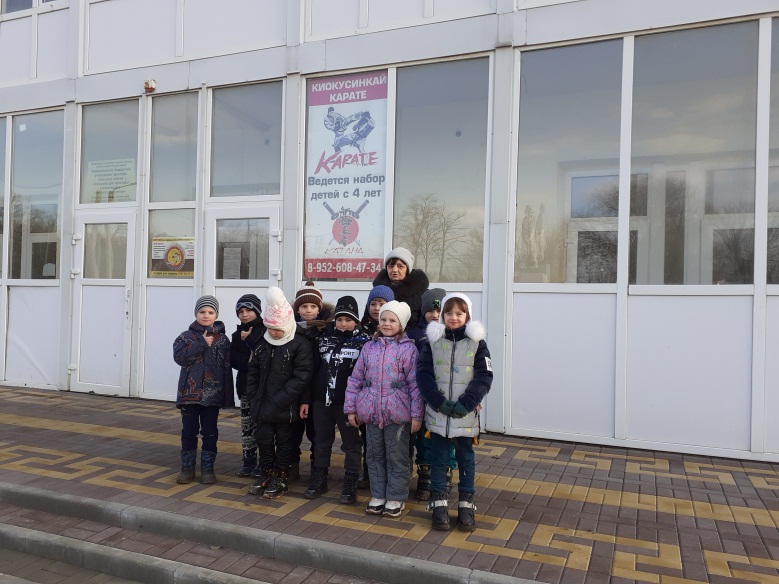 Дом культуры п. Гигант
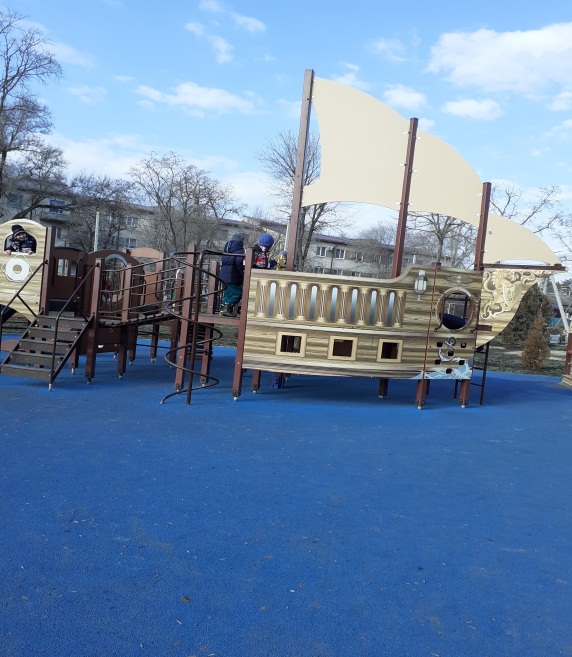 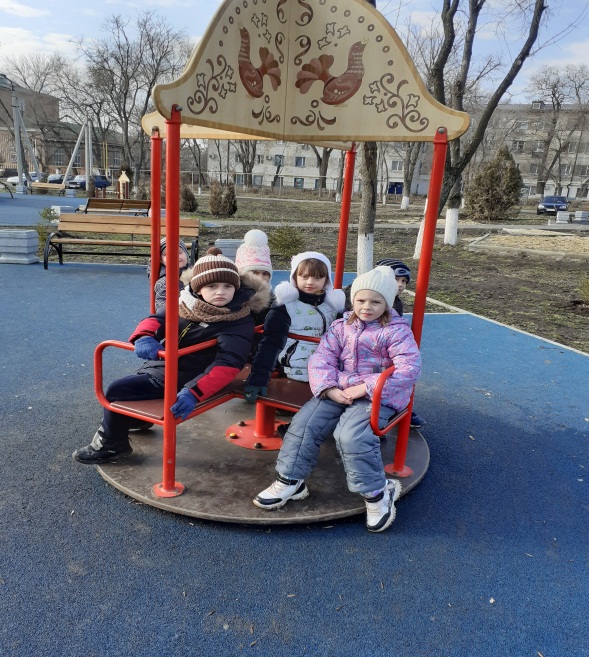 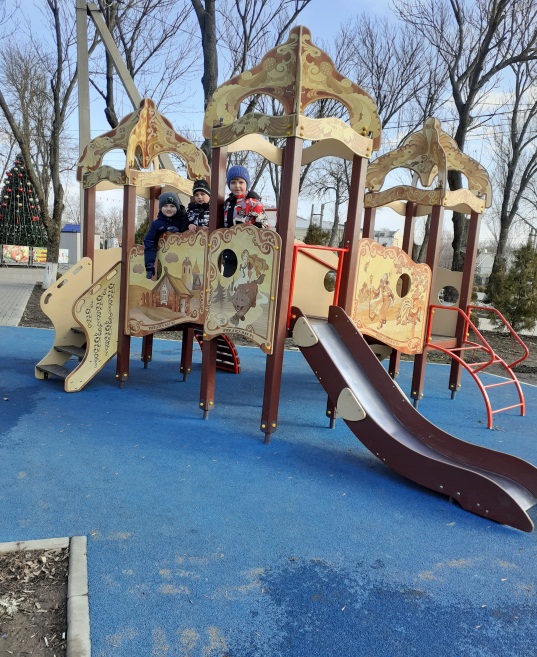 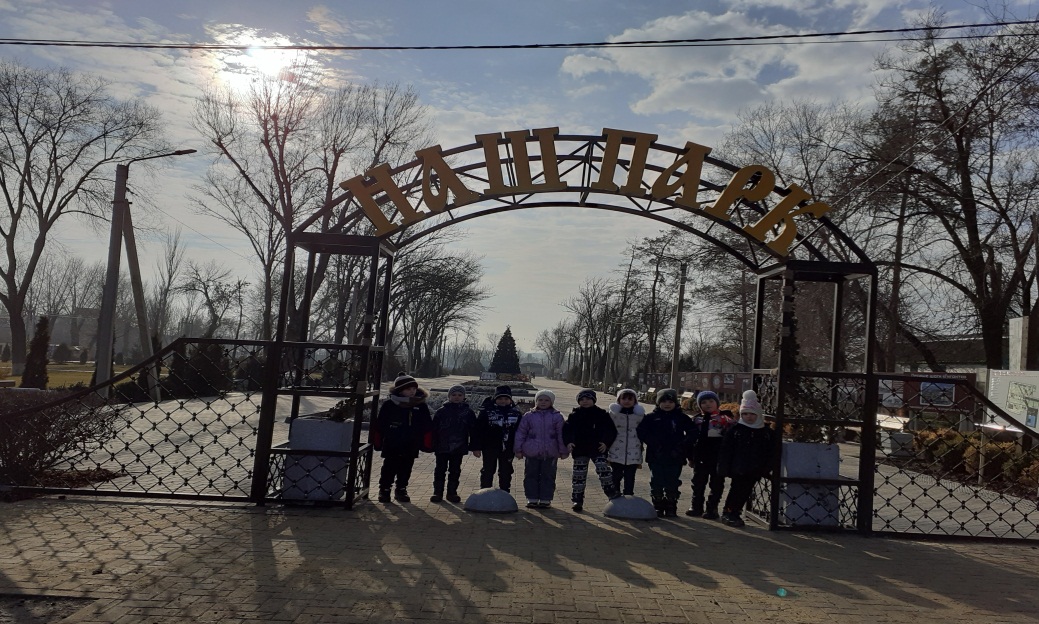 Наш парк
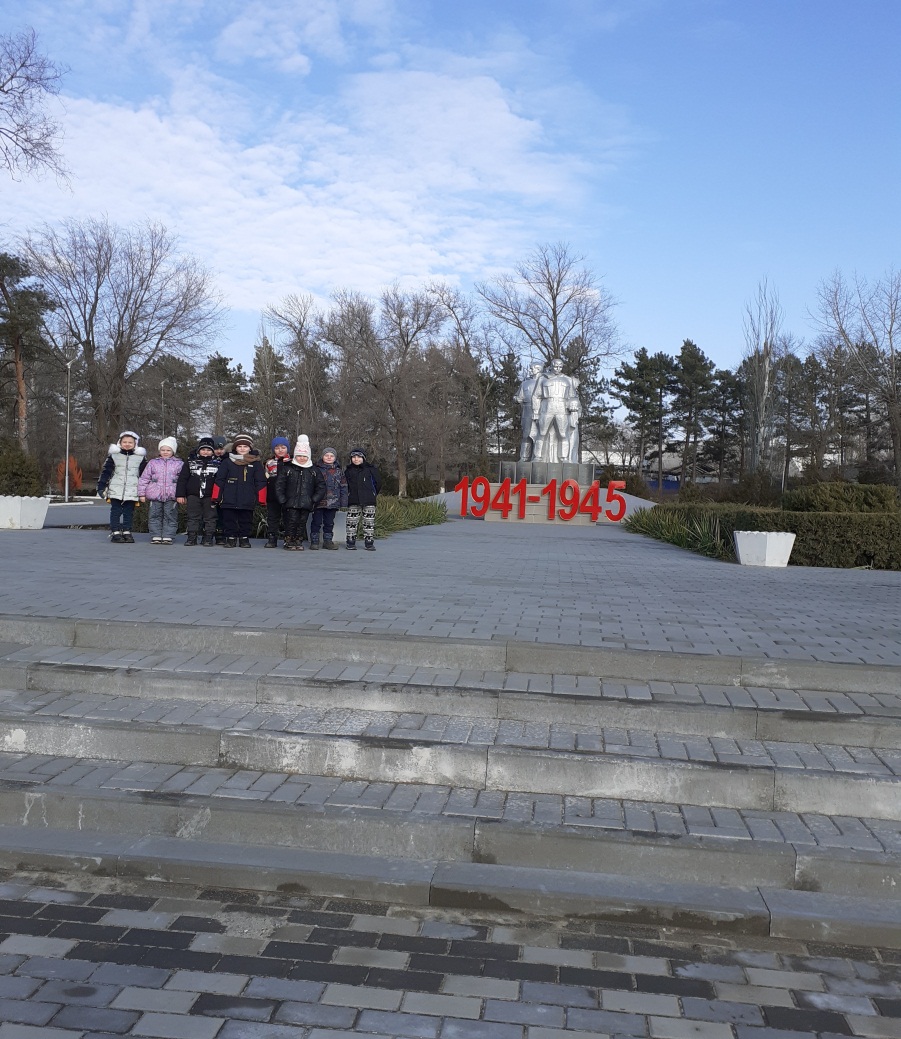 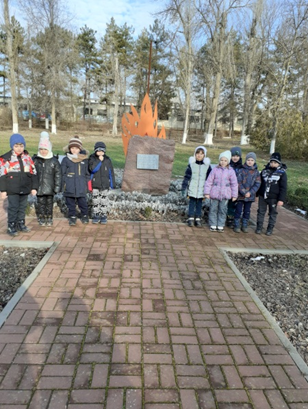 Памятник погибшим воинам Вечный огонь
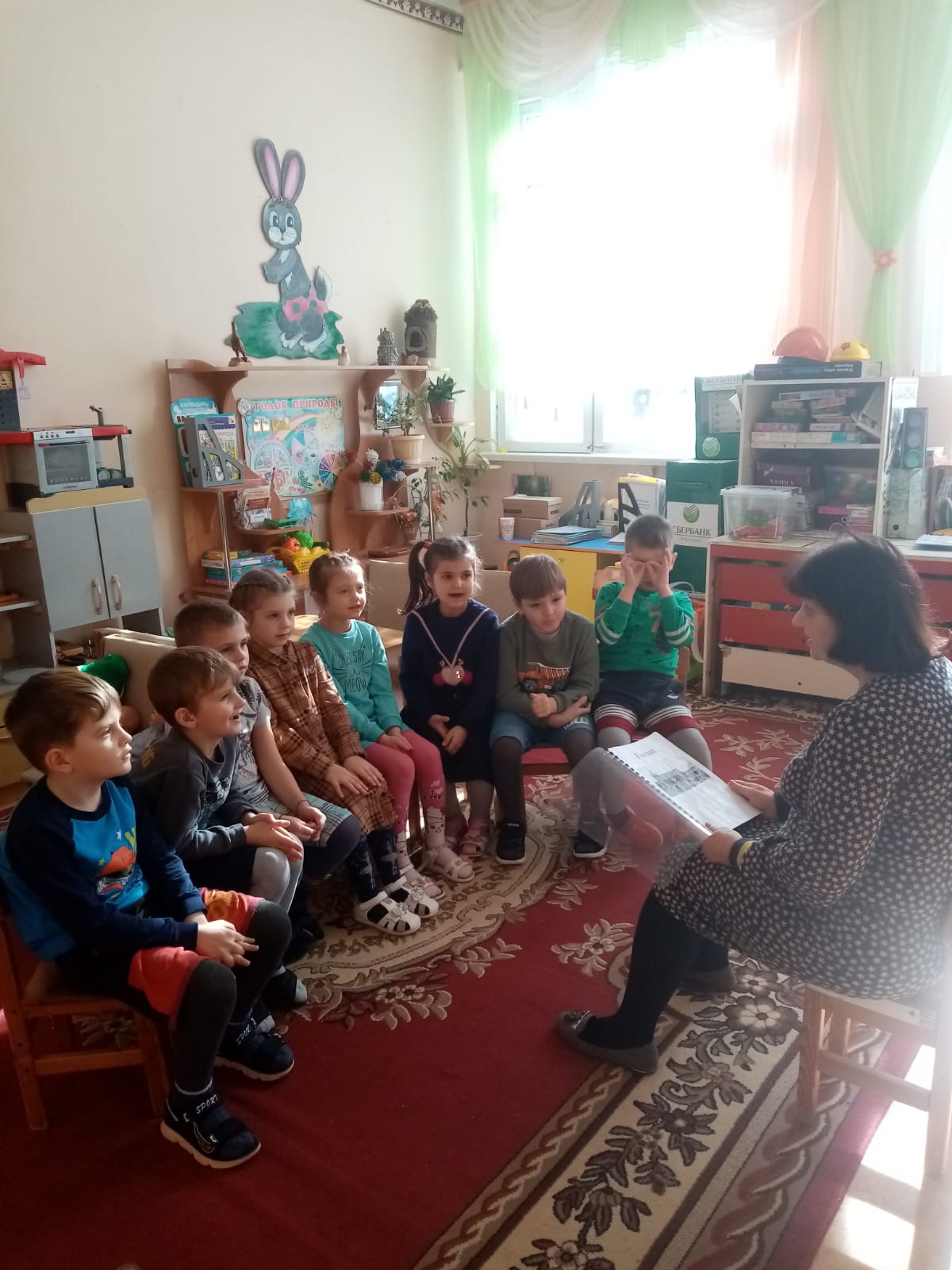 Беседа «Знаменитые люди нашего поселка»
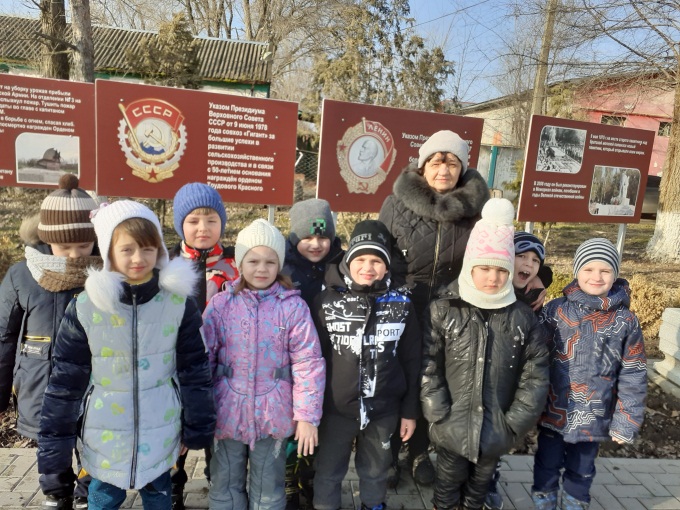 Экскурсия на аллею Славы.
Рассматривание книги-альбома «Сальский район в биографиях и цифрах»
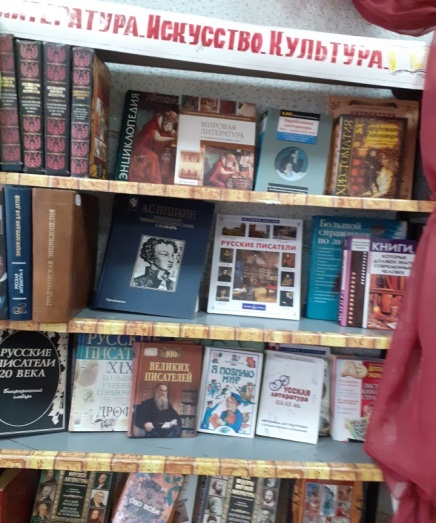 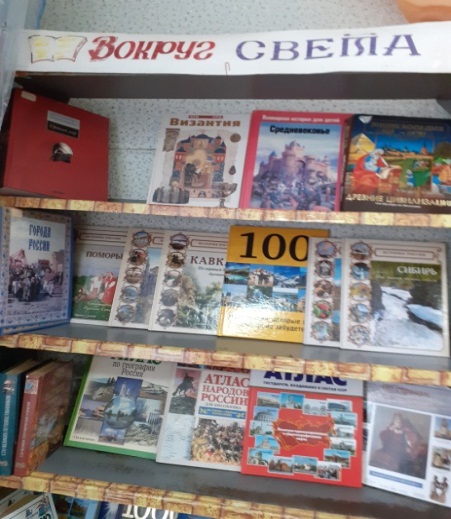 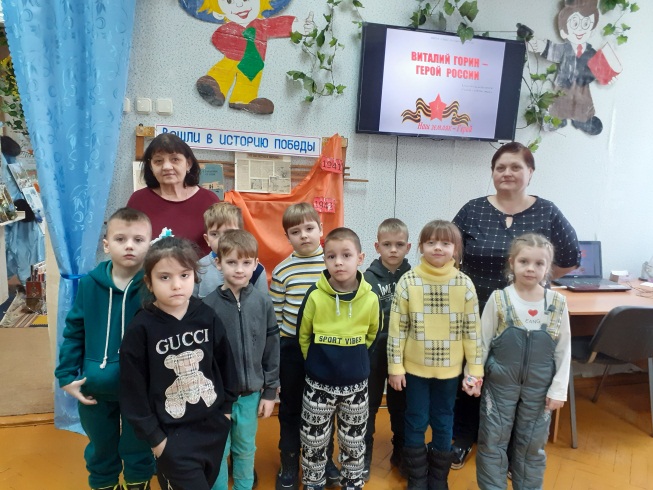 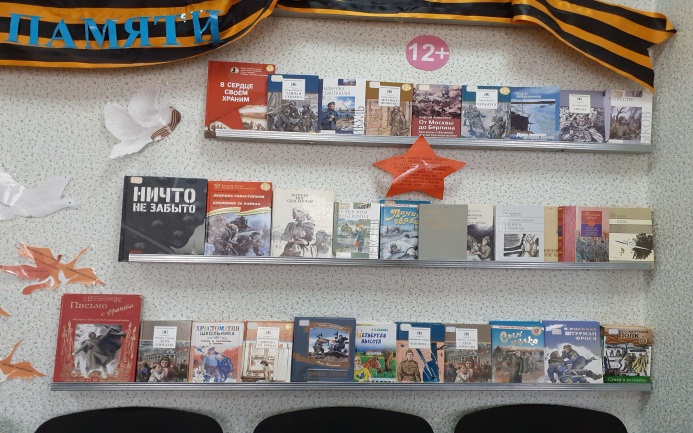 Экскурсия в библиотеку.Знакомство с книгами о знаменитых людях
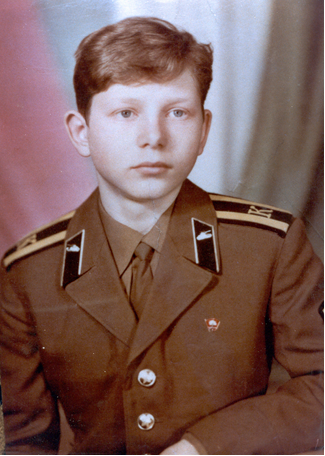 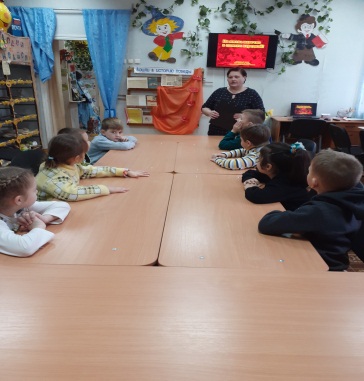 Просмотр презентации «Виталий Горин – герой России»
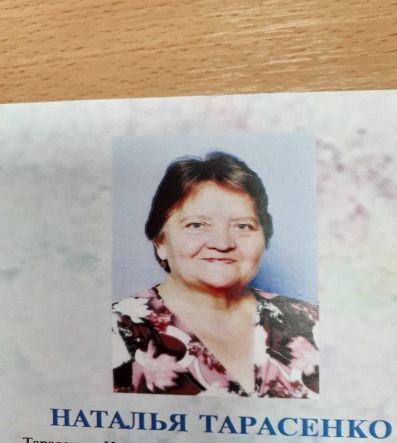 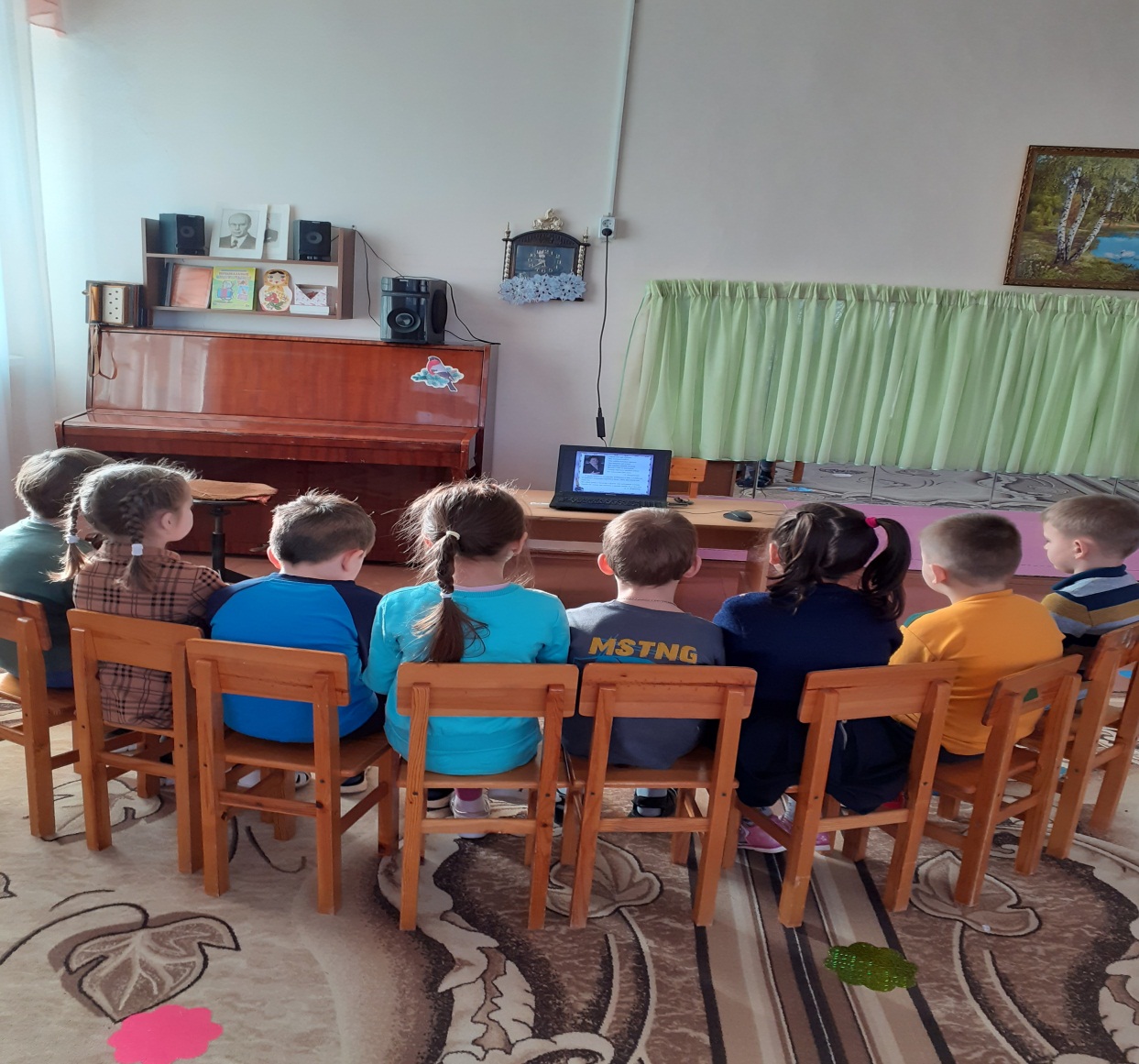 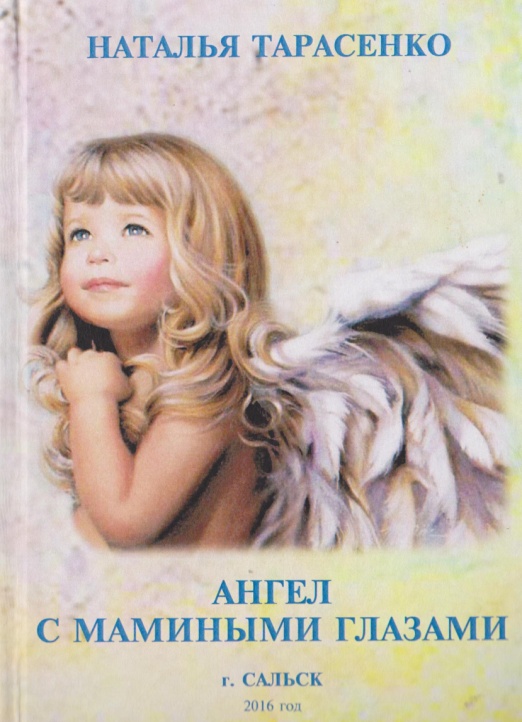 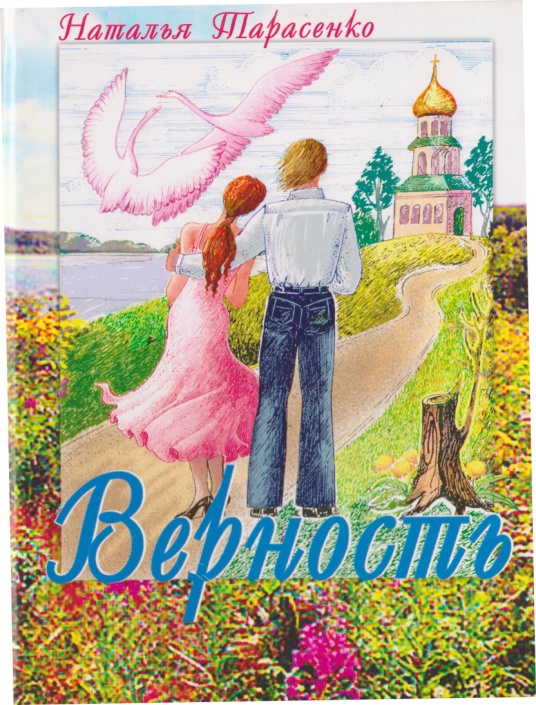 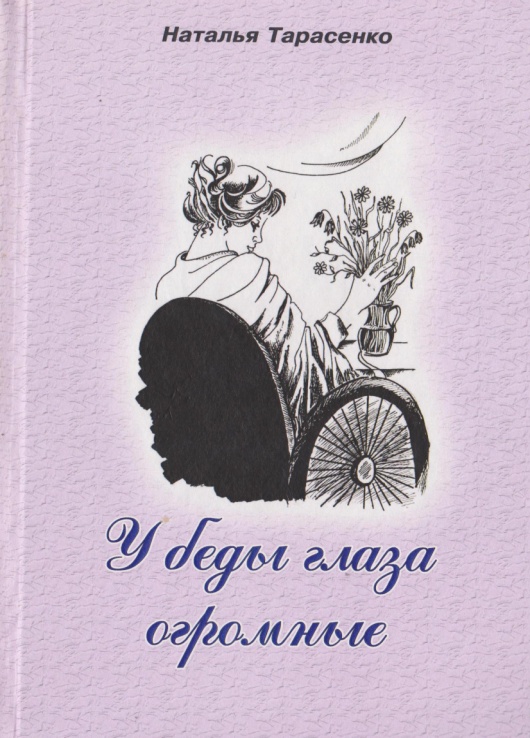 Презентация из цикла «Наши Земляки. Наталия Тарасенко»
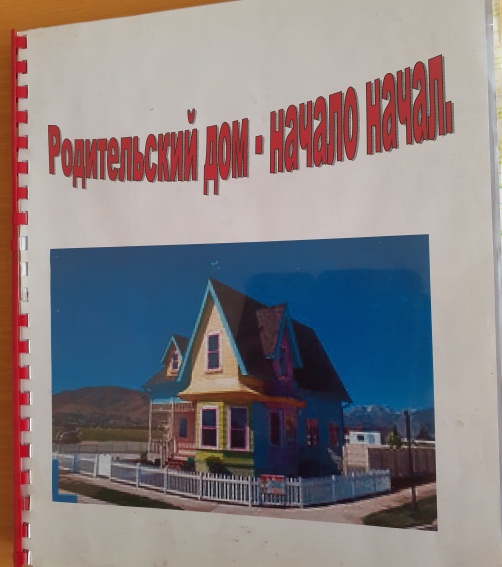 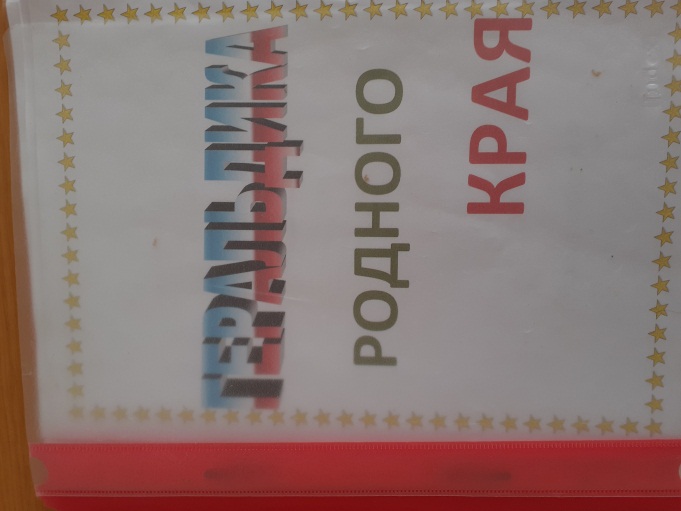 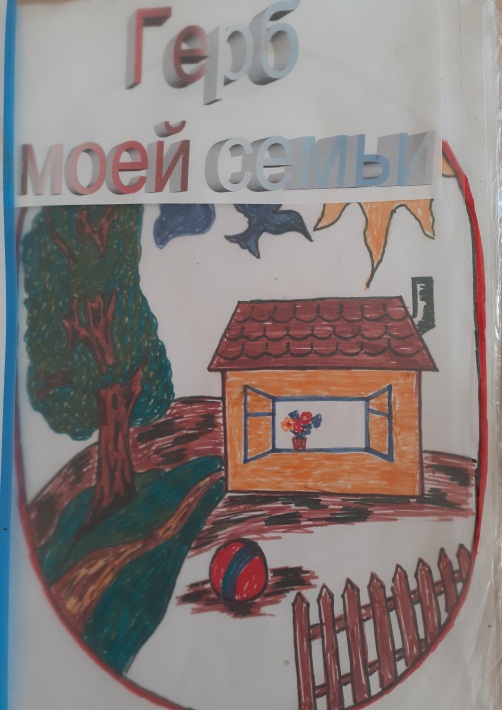 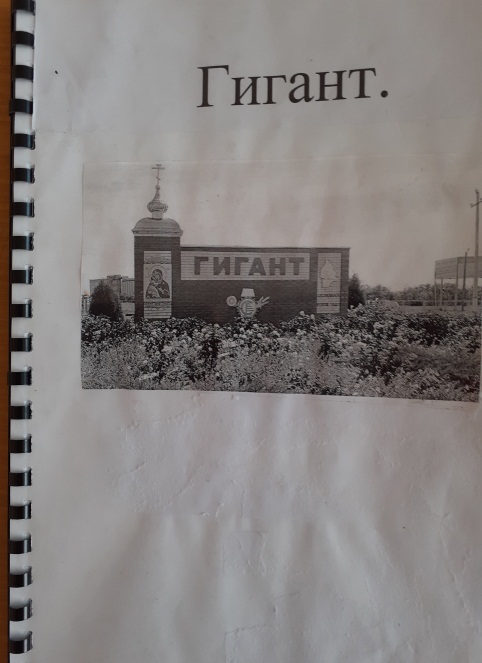 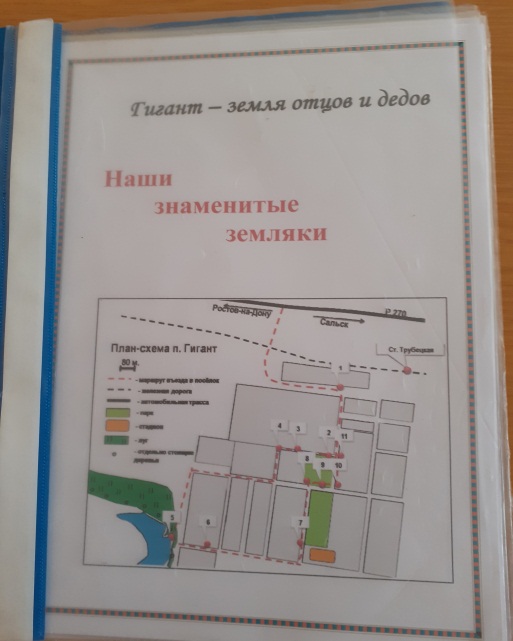 Развивающая среда
Заключительный этап.  Оформление альбома «Люди, прославившие Сальский район»